Leadership Development Playbook for:
See Credits for Harry Potter copyright. | Workshop ©2018-2022 Hans Eckman | @HansEckman | EckmanGuides.com
1
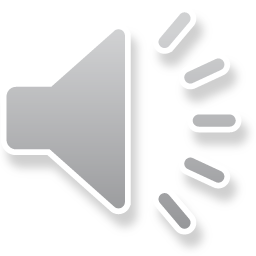 My Leadership Development Roadmap
Goal 1
Goal 3
Goal 5
Goal 7
Goal 2
Goal 4
Goal 6
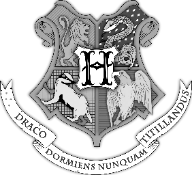 Play to Your Strengths
Professor Moody: "Play to your strengths? …You’re a damn good flier from what I heard."
Harry: "But I'm not allowed a broom. I’ve only got my wand…"
In the Triwizard Tournament, Harry didn’t have the same maturity as the other contestants.
He had to find ways of completing the tasks within his abilities.
What are the 3 things you do uncommonly well that the average person in your role doesn’t?
Find ways to shift challenges to leverage your strengths.
Try not to avoid or neglect tasks that go against our strengths.
See Credits for Harry Potter copryright. | Workshop ©2018-2022 Hans Eckman | @HansEckman | EckmanGuides.com
3
SWOT Analysis
Strengths
Internal characteristics that are favorable
Weaknesses
Internal characteristics that need improvement
Opportunities
External characteristics that you may use to your advantage
Threats
External characteristics that may be sources of failure or risk
See Credits for Harry Potter copryright. | Workshop ©2018-2022 Hans Eckman | @HansEckman | EckmanGuides.com
4
My Superpowers
See Credits for Harry Potter copryright. | Workshop ©2018-2022 Hans Eckman | @HansEckman | EckmanGuides.com
5
It’s the Choices We Make that Define Us
"It only put me in Gryffindor," said Harry in a defeated voice, "because I asked not to go in Slytherin…"
"Exactly," said Dumbledore, beaming once more. "Which makes you very different from Tom Riddle. It is our choices, Harry, that show what we truly are, far more than our abilities."
Harry asked the sorting hat not to put him in Slytherin.
Harry chose to help others over his safety.
Harry accepted his fate and walked into the Forbidden Forest.
Recognize the moments where you can use your superpowers.
Dumbledore: “…there will be a time when we must choose between what is easy and what is right.”
See Credits for Harry Potter copryright. | Workshop ©2018-2022 Hans Eckman | @HansEckman | EckmanGuides.com
6
My Vision Board
See Credits for Harry Potter copryright. | Workshop ©2018-2022 Hans Eckman | @HansEckman | EckmanGuides.com
7
You Must Adapt to Change
Snape: "The Dark Arts are many, varied, ever-changing, and eternal. Fighting them is like fighting a many-headed monster, which, each time a neck is severed, sprouts a head even fiercer and cleverer than before. You are fighting that which is unfixed, mutating, indestructible."
Harry and the D.A. -  Learn the basics first.
Harry rarely knew exactly what challenges he was going to face.
When the time came, he took action.
Don’t focus only on tasks and short-term outcomes.
Build your skills and support network to be able to adapt to any change.
"It's not the strongest of the species that survive, nor the most intelligent, but the one most responsive to change.“   -- Charles Darwin
See Credits for Harry Potter copryright. | Workshop ©2018-2022 Hans Eckman | @HansEckman | EckmanGuides.com
8
You Grow Through Challenges
Was Dumbledore the least responsible adult?
Sorcerer's Stone
Chamber of Secrets
Triwizard Tournament
Search for Horcruxes
Dumbledore knew Lord Voldemort was coming back one day.
The Prophecy meant Harry must fight Voldemort.
Dumbledore let Harry "stretch his wings" so that he could face the coming confrontation.
Volunteer for new challenges. 
Don’t be afraid to fail, and it’s not failure.
Delegate to your team, even if you could do a better job.
See Credits for Harry Potter copryright. | Workshop ©2018-2022 Hans Eckman | @HansEckman | EckmanGuides.com
9
My Key Challenges
Grant me the serenity to Accept the things I cannot Change,Courage to Change the things I can,and Wisdom to know the Difference.
See Credits for Harry Potter copryright. | Workshop ©2018-2022 Hans Eckman | @HansEckman | EckmanGuides.com
10
Find/Be the Right Teacher
Harry: "You did listen to what I said about a load of it being luck, didn't you?"
"Yes, Harry," said Hermione gently, "but all the same, there's no point pretending that you're not good at Defense Against the Dark Arts, because you are. You were the only person last year who could throw off the Imperius Curse completely, you can produce a Patronus, you can do all sorts of stuff that full-grown wizards can’t…"
Lupin taught practical, hands-on defense.
Facing the Boggart.
Final exam obstacle course.
Look for ways to learn by applying lessons.
Find a variety of mentors or coaches.
When teaching, don’t demonstrate or do it for them, rather guide the person do it themselves.
See Credits for Harry Potter copryright. | Workshop ©2018-2022 Hans Eckman | @HansEckman | EckmanGuides.com
11
Individuals Complete Tasks,Teams Win Battles
Harry: "I reckon there are other things guarding the stone apart from Fluffy, loads of enchantments, probably, and Quirrell would have done some anti-Dark Arts spell that Snape needs to break through -"
It took the combined efforts of Harry, Ron, and Hermione to save the Sorcerer’s Stone.
The Order of the Phoenix and Dumbledore’s Army fought together in the Department of Mysteries.
Build a strong support network.
Leverage teammates who are best suited for the task.
Find opportunities for teammates to develop skills in new areas.
See Credits for Harry Potter copryright. | Workshop ©2018-2022 Hans Eckman | @HansEckman | EckmanGuides.com
12
Perseverance is Needed to Overcome Adversity
"He made seven Horcruxes?" said Harry, horror-struck... But they could be anywhere in the world - hidden - buried or invisible -"
"I am glad to see you appreciate the magnitude of the problem," said Dumbledore calmly.
Hunting Horcruxes: 
Harry had to overcome Dumbledore’s "secrets and lies".
Ron made the decision to come back.
Hermione hid her parents.
Find quick wins. (e.g. paying the lowest balance first to reduce debt)
Build the depth and breadth of your toolbox.
See Credits for Harry Potter copryright. | Workshop ©2018-2022 Hans Eckman | @HansEckman | EckmanGuides.com
13
My Support Network
Mentors and Coaches
My Super Teammates
People I Can Help
Professional Tools and Aids
See Credits for Harry Potter copryright. | Workshop ©2018-2022 Hans Eckman | @HansEckman | EckmanGuides.com
14
Our Choices Make All The Difference in the World
"But, sir," said Harry, "it all comes to the same thing, doesn't it? I've got to try and kill him, or -" 
"Got to?" said Dumbledore. "Of course you've got to! But not because of the prophecy! …… Imagine, please, just for a moment, that you had never heard that prophecy! How would you feel about Voldemort now? Think!" 
"I'd want him finished," said Harry quietly. "And I'd want to do it."
But he understood at last what Dumbledore had been trying to tell him. It was, he thought, the difference between being dragged into the arena to face a battle to the death and walking into the arena with your head held high. Some people, perhaps, would say that there was little to choose between the two ways, but Dumbledore knew — and so do I, thought Harry, with a rush of fierce pride, and so did my parents — that there was all the difference in the world."
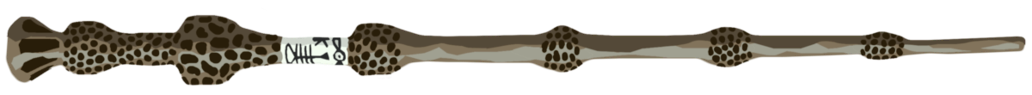 See Credits for Harry Potter copryright. | Workshop ©2018-2022 Hans Eckman | @HansEckman | EckmanGuides.com
15
The Seven Lessons from Harry Potter
You Grow Through Challenges
Find/Be the Right Teacher
Play to Your Strengths
You Must Adapt to Change
It’s the Choices We Make that Define Us
Perseverance is Needed to Overcome Adversity
Individuals Complete Tasks, Teams Win Battles
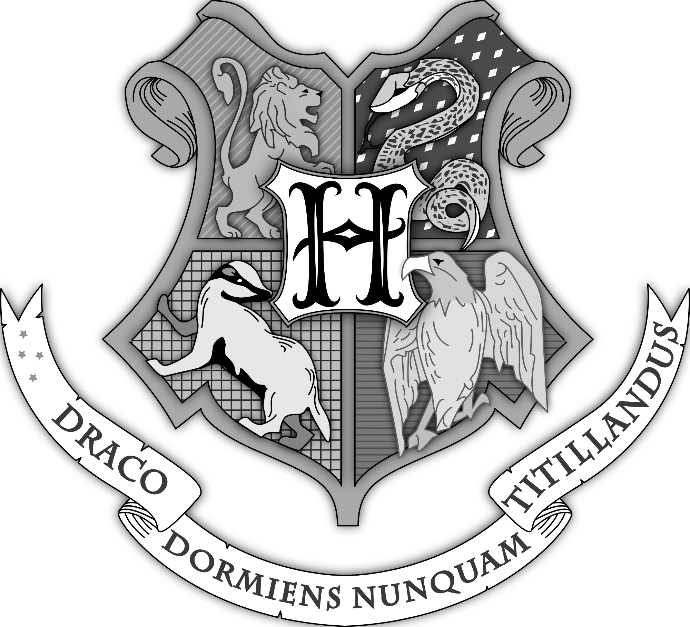 See Credits for Harry Potter copryright. | Workshop ©2018-2022 Hans Eckman | @HansEckman | EckmanGuides.com
16
Credits and Fair Use
This presentation is shared under the Fair Use Doctrine with all respect and attribution to J.K. Rowling, Jim Dale, and Warner Brothers.  I highly encourage everyone to read/watch the entire series…multiple times. 
Harry Potter novels and quotes are copyright J.K. Rowling. https://www.pottermore.com/
Audio clips  copyright: Harry Potter audio collection narrated by Jim Dale. https://potteraudio.com/series/jim-dale/ 
Harry Potter movies and images are copyright Warner Brothers (unless otherwise cited).http://harrypotter.com/
Hogwarts castle image copyright:https://wallpapercave.com/hogwarts-wallpaper. 
Elder Wand copyright EAM Mashuphttps://eammashup.files.wordpress.com/2016/09/elder_wand1.png 
Hogwarts School of Witchcraft and Wizardry coat of arms copyright:https://harrypotter.fandom.com/wiki/Hogwarts_School_of_Witchcraft_and_Wizardry 
Parry Hotter font copyright:https://www.1001fonts.com/parry-hotter-font.html
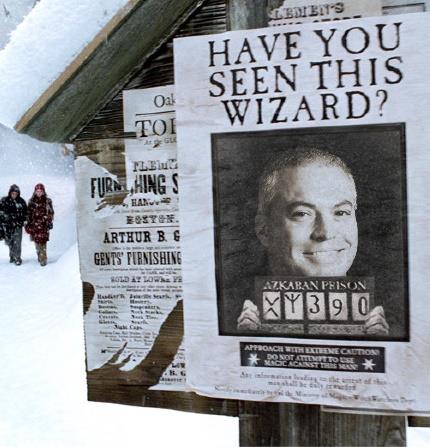 Need help? Send me an Owl!
Hans@HansEckman.com
http://EckmanGuides.com 
http://www.linkedin.com/in/hanseckman
@HansEckman
Image by https://photofunia.com
See Credits for Harry Potter copryright. | Workshop ©2018-2022 Hans Eckman | @HansEckman | EckmanGuides.com
17